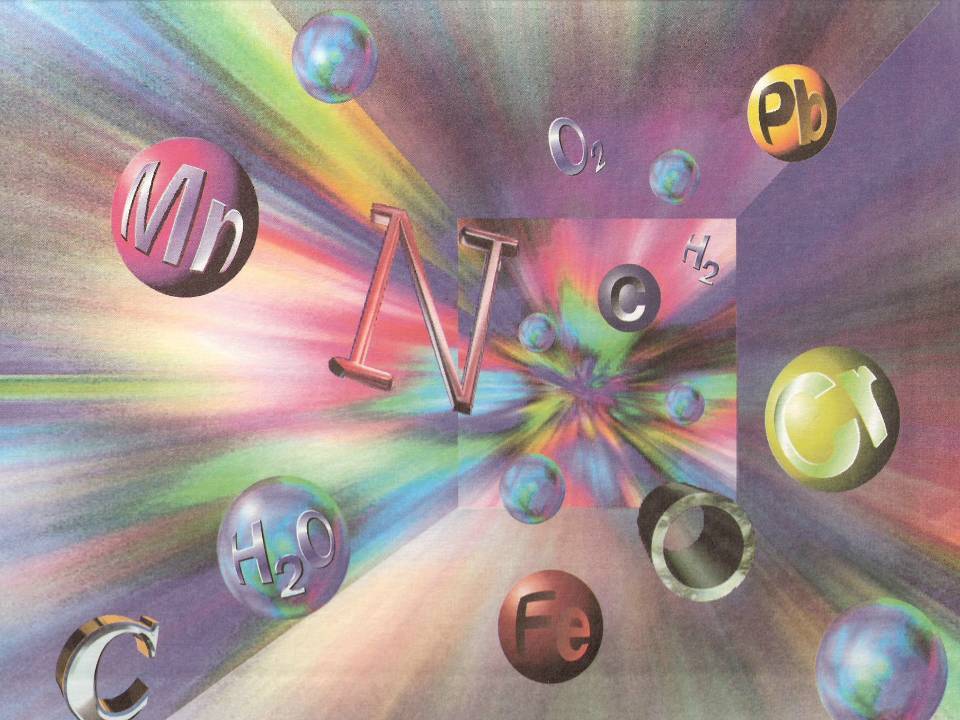 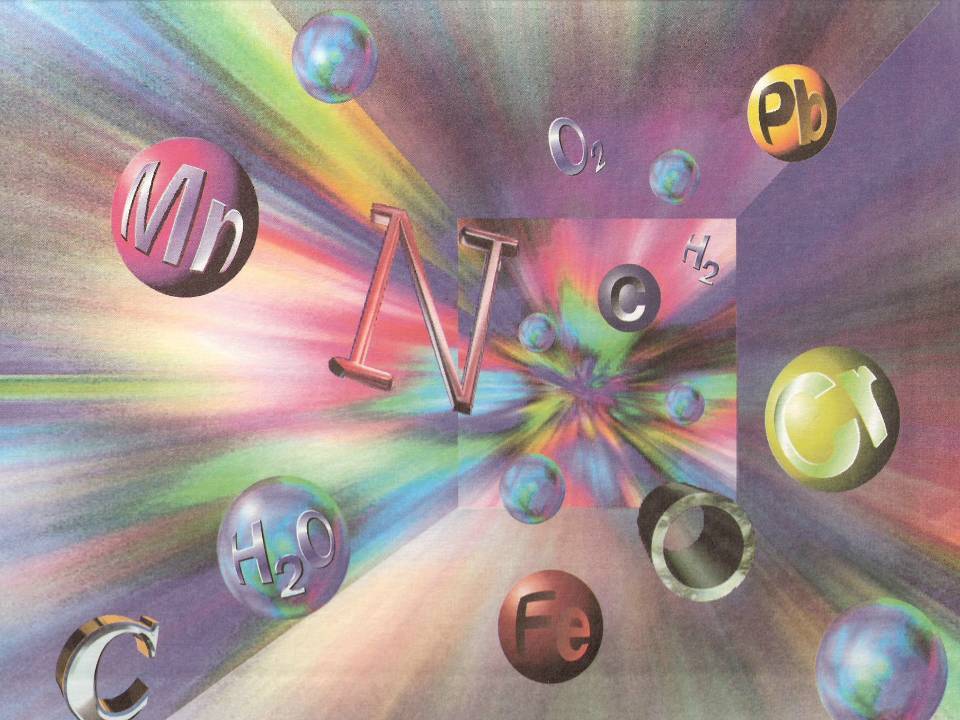 ИНТЕРАКТИВНАЯ ИНТЕЛЛЕКТУАЛЬНАЯ ИГРА  «юный химик»
«Учение с увлечением – залог успешного будущего»
Станция «Следопыт»
Установите личность .
1. Этот учёный автор  учения о прерывистом  строении вещества, закона сохранения массы вещества. Московскому университету присвоено его имя.
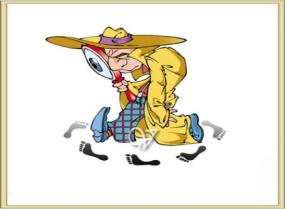 2. Этот ученый в 1869 году, в возрасте 35 лет, сделал великое открытие, суть которого в том,  что  “Свойства элементов и их соединений находятся в периодической зависимости от атомной массы элементов”.
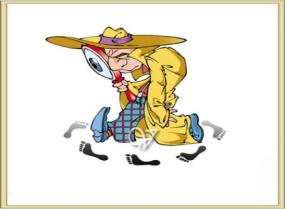 3. Этот учёный известен своими исследованиями строения атома и явления радиоактивности, за что был удостоен в 1908 г. Нобелевской премии, автор планетарной модели атомов.
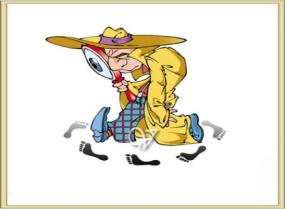 4. Этот учёный родом из Польши. Изучая явление радиоактивности  с её участием, были  открыты новые элементы – полоний и радий. Дважды была удостоена Нобелевской премии: в 1903 г. -  по физике и в 1911 г. -  по химии.
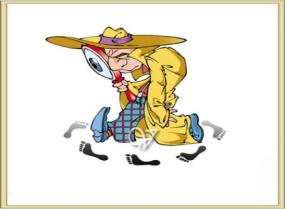 Кто ищет – тот всегда найдет!
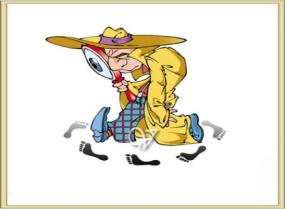 5. С помощью каких веществ можно обнаружить присутствие кислоты?
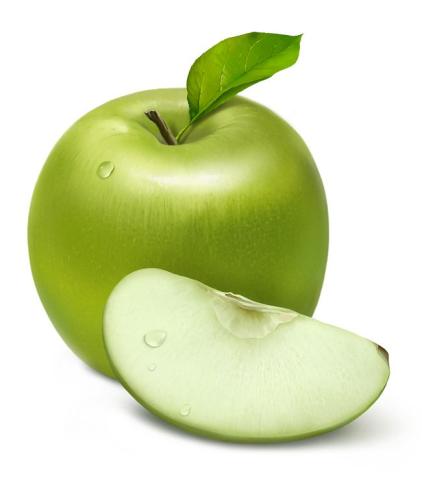 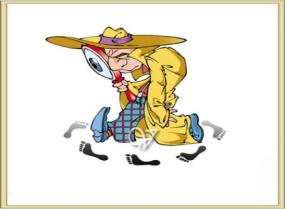 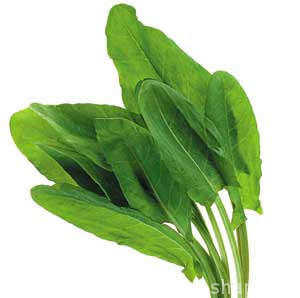 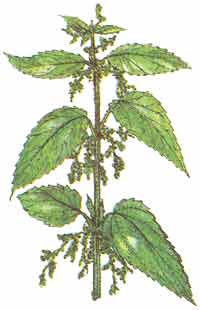 6. Как обнаружить присутствие щелочи?
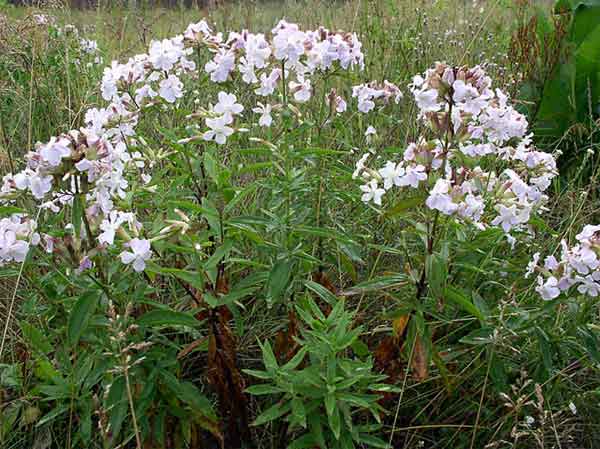 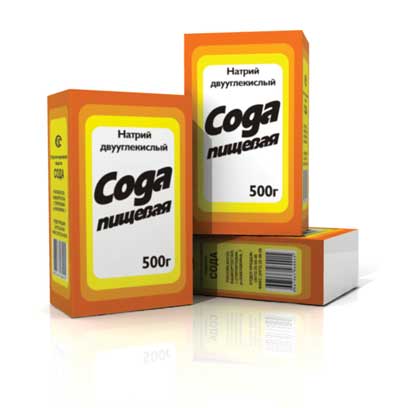 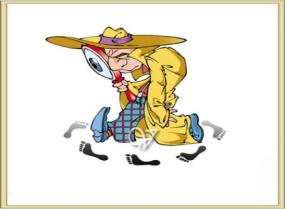 Примените метод дедукции
7. Самый крупный из найденных алмазов получил имя «Куллиан». Он был обнаружен в 1905 году около г. Претории в Южной Африке. Масса «Кулиана» составляла 3106 каратов или 621г, и стоил он 9 млн. фунтов стерлингов. Какая существует связь между алмазами и грифелем простого карандаша?
8. Без этого вещества человек не может долго обходиться (суточная норма – 8 г). В старину оно нередко заменяло деньги (в средние века им иногда расплачивались с крестоносцами). В древности просыпать данное вещество означало навлечь на себя гнев богов или просто неприятности.
Переводчик
9. Переведите с химического языка на общепринятый следующие выражения: 
А) Куй феррум, пока горячо.
Б) Слово - аргентум, а молчание - аурум.
В) Стойкий станнумный солдатик.
Кто скрывается под именем…
10. В 1870 – 1875 гг. в Петербургской академии наук обсуждалась возможность использования для названий химических соединений сочетание слов, подобных русским именам и отчествам. Например, для воды предлагалось название «водород кислородович», для вещества KCl – «калий хлорович», Al4C3 – «глиноземий углеродович». Дайте название веществам по современной номенклатуре.
М.В.Ломоносов
Д.И.Менделеев
Э.Резерфорд
М.Склодовская-Кюри
Ваши ответы:
«водород кислородович» - …
«калий хлорович» - …
«глиноземий углеродович»- …
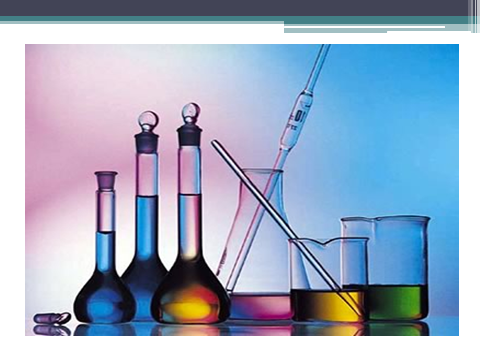